الإيمان باليوم الآخر
الإيمان باليوم الآخر
الوحدة
1
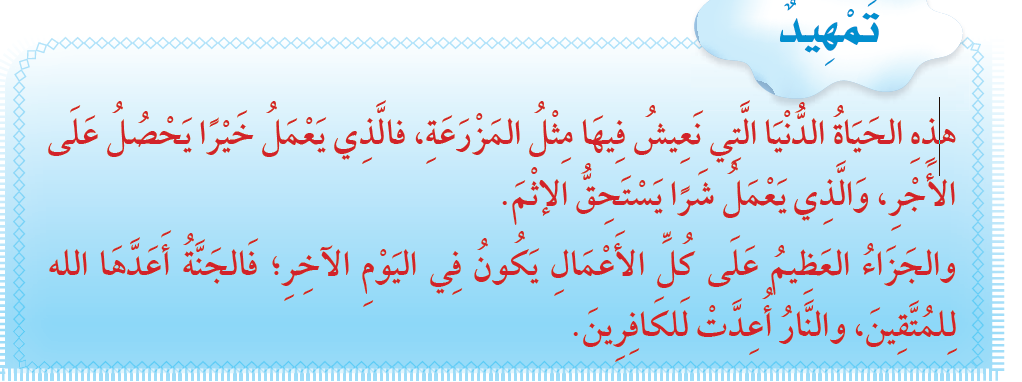 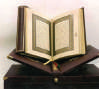 الدرس السادس
الإيمان باليوم الآخر
معنى الإيمان باليوم الآخر
التصديق والإقرار بكل ما يقع بعد الموت من نعيم القبر و عذابه , و بعث الناس للحساب و الجزاء بدخول الجنة أو النار
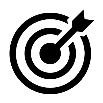 الوحدة
1
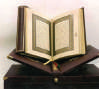 الدرس السادس
الإيمان باليوم الآخر
الدليل على وجوب الإيمان باليوم الآخر
الوحدة
1
قال الله تعالى : 
< لَيْسَ البِرُّ أَن تُوَلُّوا وُجُوهَكُمْ قِبَلَ المَشْرِقِ وَ المَغْرِبِ وَلَكِنَّ البِرَّ مَنْ آمَنَ باللهِ وَ اليَومِ الآخِرِ وَ الْمَلائِكَةِ وَالكِتابِ وَ النَبييّنَ >
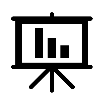 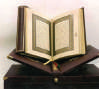 الدرس السادس
الإيمان باليوم الآخر
الواجب على من آمن باليوم الآخر أن يستعد له بأمرين :
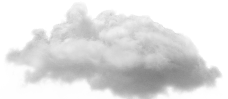 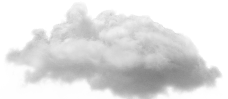 الوحدة1
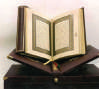 1
2
فعل ما أمر الله به
ترك ما نهى الله عنه
كالتوحيد و الصلاة و الصدق و بر الوالدين
كالشرك و الكذب و عقوق الوالدين
الدرس السادس
الإيمان باليوم الآخر
ما الدليل على وجوب الإيمان باليوم  الآخر ؟
قول الله تعالى عندما ذكر صفات المُؤْمِنون
الوحدة
1
ما الدليل على وجوب الإيمان باليوم  الآخر ؟
1
< و بالآخرة هم يوقنون >
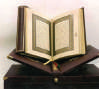 الدرس السادس
الإيمان باليوم الآخر
تجدنا  في جوجل
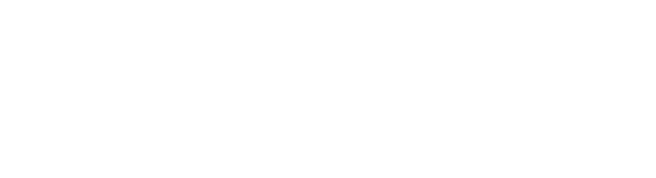 الأسئلة :      أذكر أمرين مما يقع بعد الموت :
نعيم القبر و عذابه
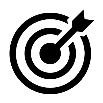 1
الوحدة
1
بعث الناس للحساب
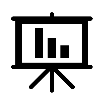 2
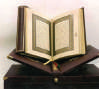 الدرس السادس
الإيمان باليوم الآخر
انتهى الدرس